The New Right Chart Panel, HEDIS and Registries
Sonya Burroughs, Director CIQN
Stacey Gregory, Quality Assurance Coordinator CIQN
Goals of CIQN’s Population Health Initiative
Improved health of pediatric population through information sharing, data analytics and registry implementation

Facilitation of improvements in patient care and experience through interoperability tools 

Reduced costs
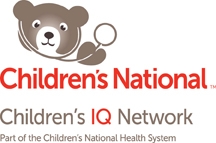 EDW (Healthe Intent)
Large Pediatric Essential Health Database

670,000 Unique Patients/Year  (22% of all children residing in DC, MD, VA)

3,000,000 Encounters/Year

Cerner, eCW Goldberg, Greenway CP&A, eCW CIQN Community, & McKesson Financials
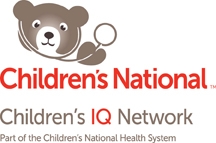 Source Systems from 
Many Vendors
Applications for Consuming Data
Cloud-based 
Platform
HealtheAnalytics
Cerner Millennium
HealtheRegistries
eClinicalWorks
HealtheRecord
Enterprise Data Warehouse
Greenway
HealtheCare
EPIC
…
Dentrix
Billing Systems
HR Systems
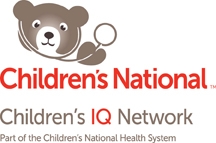 …
[Speaker Notes: (<2 min)
Did you know that Children’s National uses 4 different EHR‘s?
Cerner Millenium is used for inpatient care and outpatient specialists.
eClinicalWorks is used by Goldberg Center as well as the 60 community practices in CIQN.
EPIC is used by Physician Specialists of Virginia.
In addition, there are dozens of other information systems, including billing, HR, financial, lab, pharmacy, and others.
A patient may exist in some or all of these systems. How can we view the complete record for a patient or population across many information systems? 
We turn to the cloud! Our information systems feed data into an Enterprise Data Warehouse. 
This way, all of the data from all of the systems is in one place.
But that’s a lot of data! How can we keep it all straight?
On top of the data warehouse, there are a several tools that we can use to analyze this collection of data.
One of these tools is HealtheRegistries, which Dr. Jacobs shared with you earlier.
Let’s take a look at how to use some of these tools.]
Pediatric Registries
Pediatric Registries
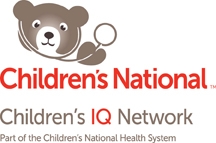 Pediatric Registries
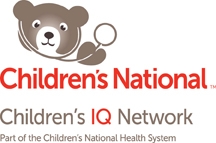 Pediatric Registries
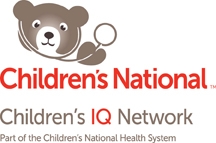 Pediatric Registries
Pediatric Registries
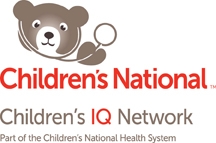 Future Pediatric Registries:
Scoliosis
Down Syndrome
Cystic Fibrosis
Pediatric Registries
In order to help improve pediatric outcomes in our region, Pediatric Population Health Registry information is now available in eCW
Information from eCW is captured in data warehouse, HealtheIntent, validated and registry data now visible in right chart panel of eCW
New “PopHealth tab” will display information if patient qualifies for registry
Providers able to see if patient achieved or did not achieve measures
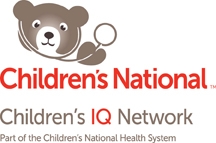 Right Chart Panel Demo
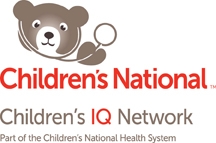 HEDIS Dashboard
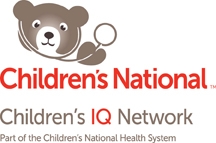 Measures
Well – Child Visits in the First 15 Months of Life 6
Well – Child Visits 3-6 Years of Life
ChildHood Immunization Status Combination 7
ChildHood Immunization Status Combination 10
Immunizations for Adolescents:
Meningococcal 
Tetanus
HPV
Adolescent Well – Care Visits
Depression Screening
Depression Follow – UP
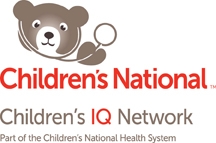 Work in progress
Data & Attribution model to be validated
Practice, Location & Provider names are masked pending validation
Goals shown are placeholders – to be updated once established
Report performance tuning – to improve responsiveness
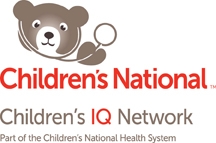 User Stories / Goals
Manager
Wants to:
See data for their locations – to check on delivery & progress
Identify & prioritize exceptions (good and bad) – to spot what works & target support
See how their area compares to others –to set expectations & find model practice
Drill-in to provider & patient level details – to investigate issues & target action [patient view not implemented yet]
e.g. Practice 5580 which has 10 locations:
Filter by practice
View by Location

Settings can be saved as default and shared with other users
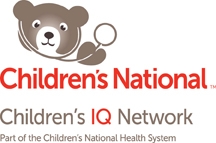 Report Overview
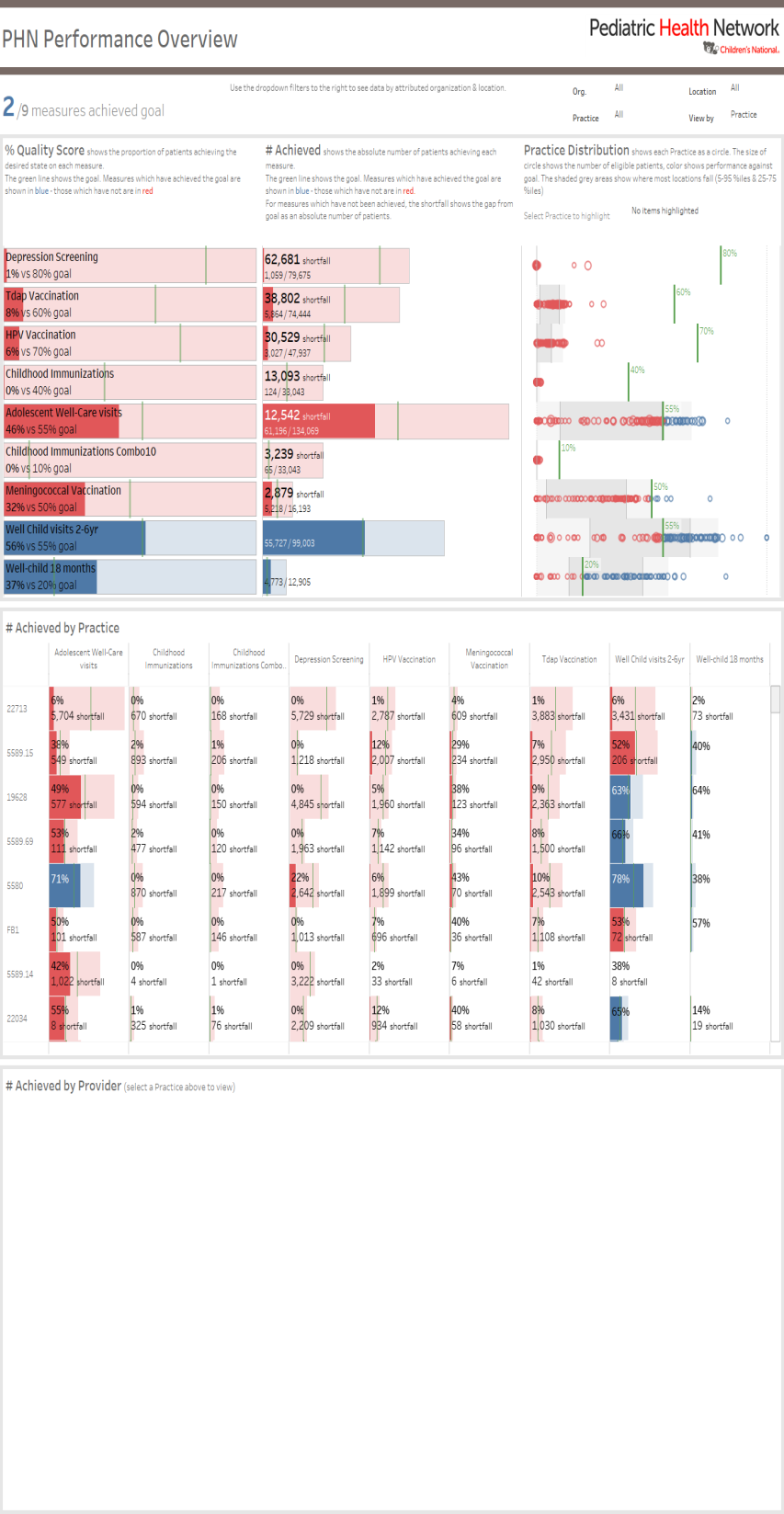 Filters to set scope of report
Overview showing:
% Performance by measure
Numerator/Denominator  volume by measure
Performance distribution between practices or locations (as selected above)
Practice / Location detail:
Shows data for all practices or locations (as selected above)
Numerator/Denominator volume by measure
Provider detail:
Not shown until a practice or location is selected above
Manager
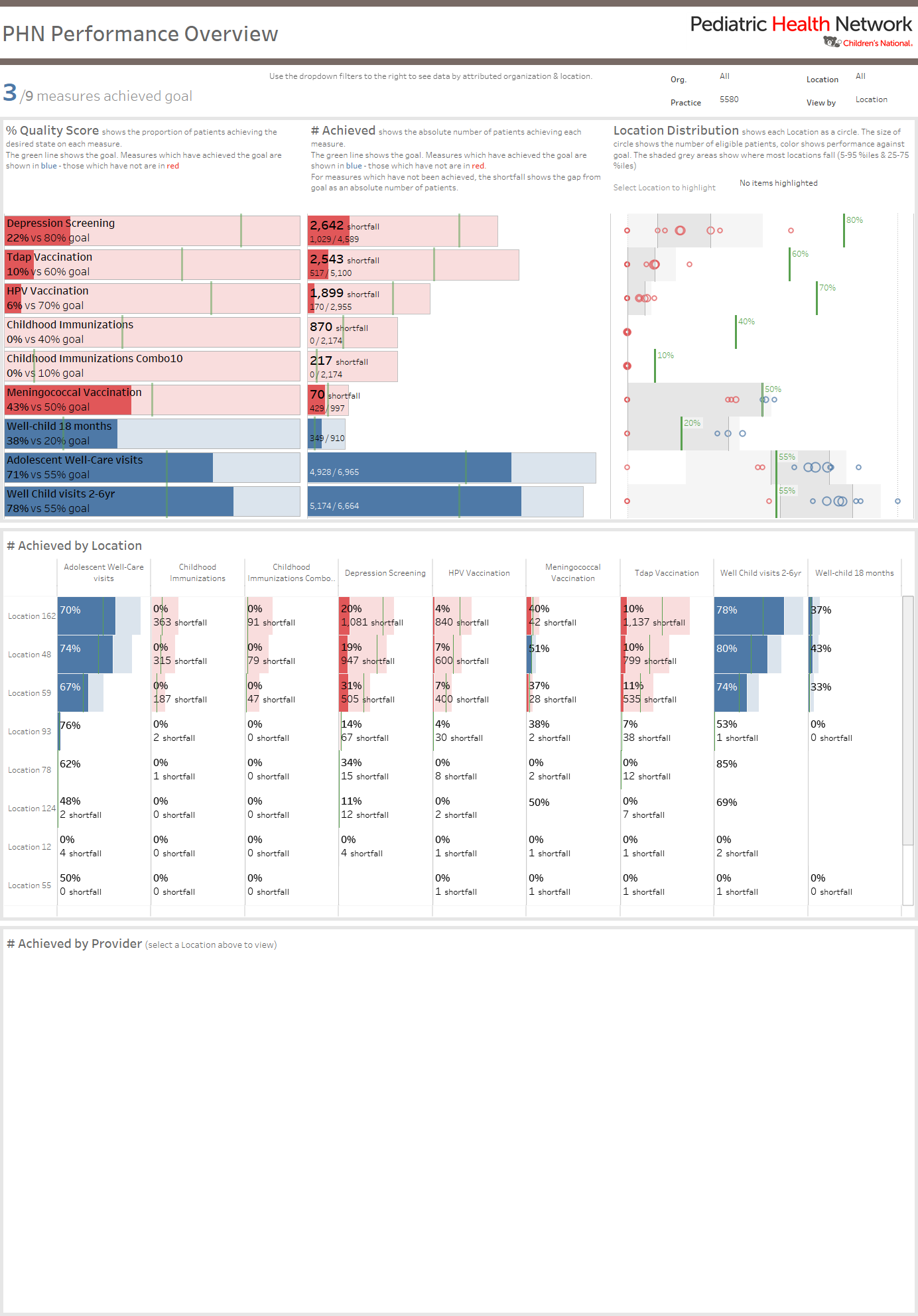 [Speaker Notes: Showing the same format as before

In the distribution plot – each circle now shows one location

Size shows volume – so we can focus on the larger locations]
Practices
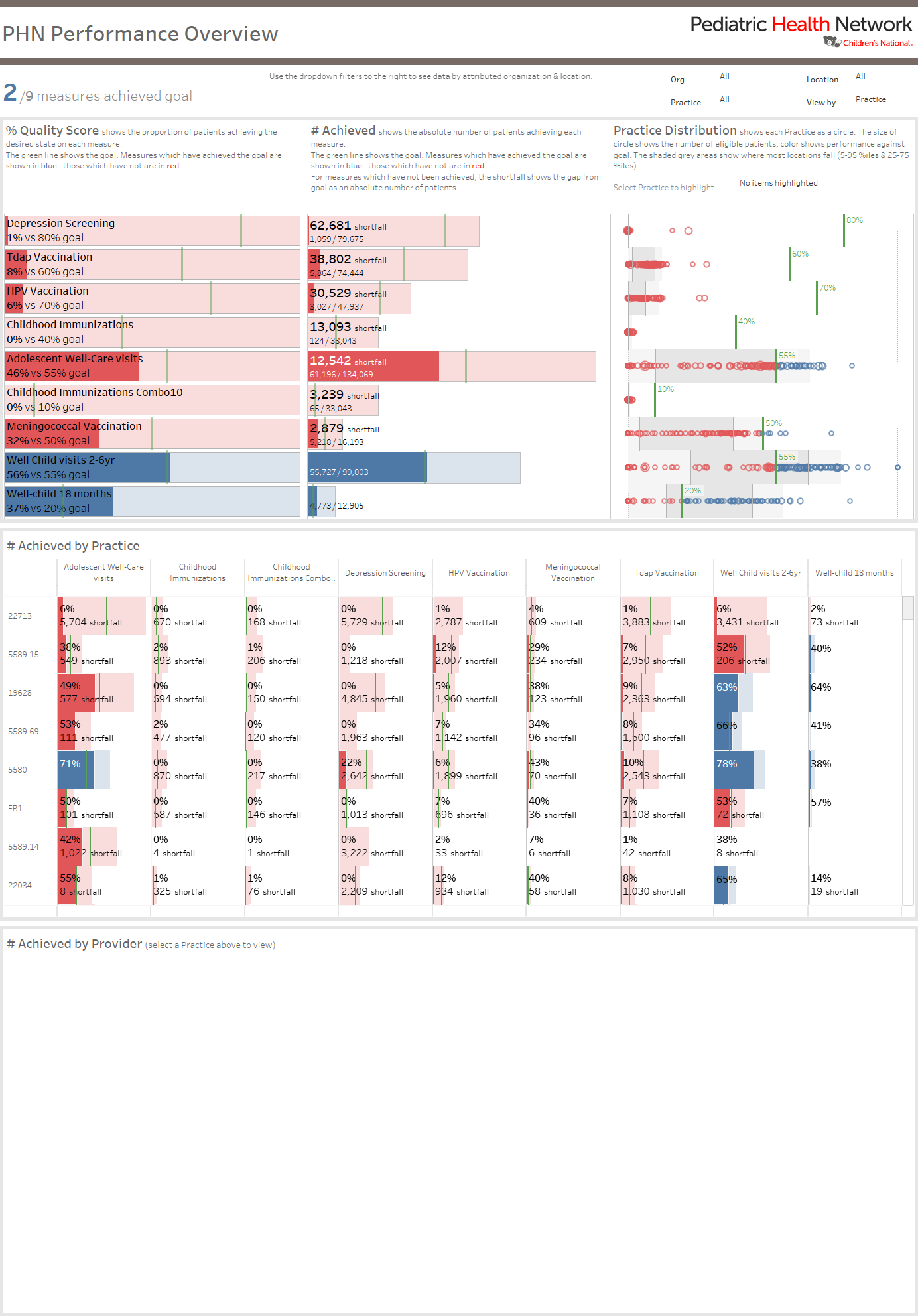 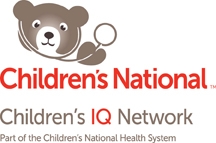 [Speaker Notes: Same format as the # Achievement plot in center above

One row per location – sorted by total shortfall
One column per measure – sorted alphabetically
	Useful to spot pockets of poor performance hidden by aggregate figures

Can drill in to provider – but unlikely to go to the fine detail in most cases]
Manager
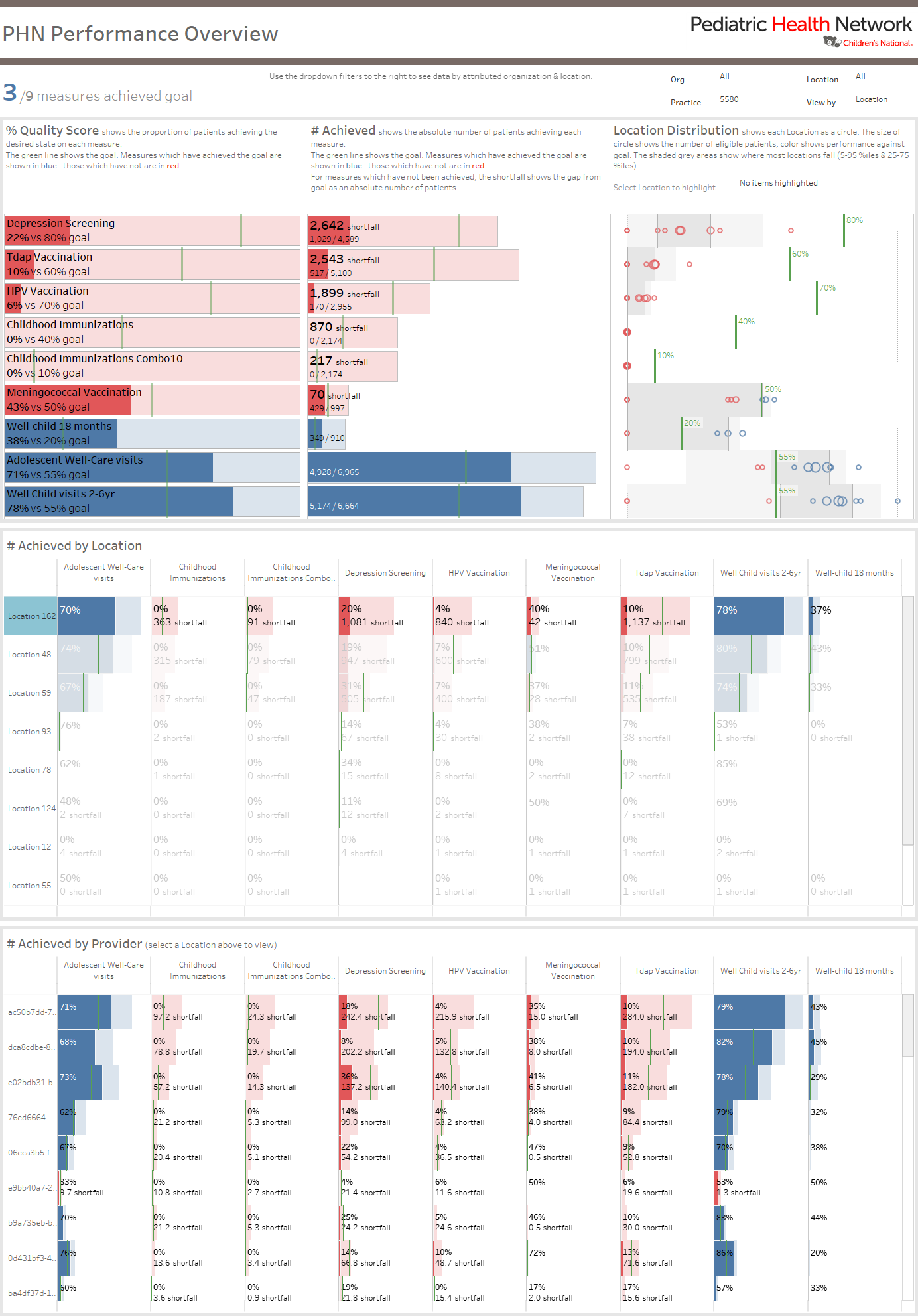 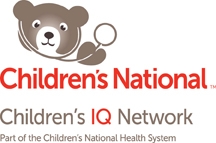 [Speaker Notes: Click on the location to see the providers’ details

Sorting is as above – with rows sorted by shortfall & measures alphabetically]